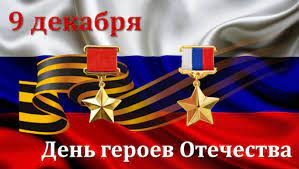 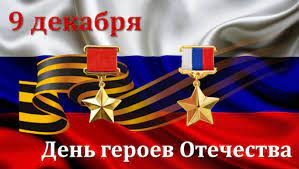 1941-1945
Великая Отечественная Война
Голчин Иван Константинович
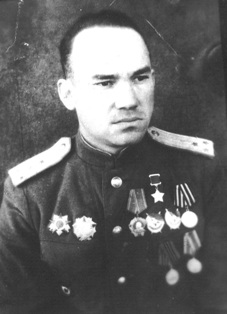 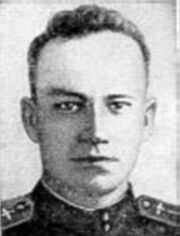 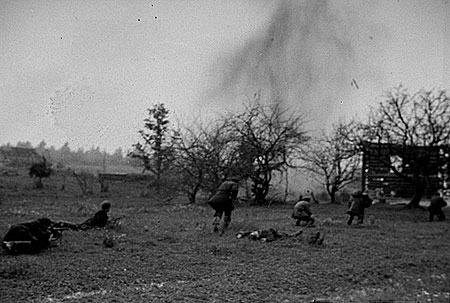 Родился 17 октября 1918 года в селе Сынково ныне Подольского района Московской области.
5
За боевые подвиги Голчин награжден двумя орденами Красного Знамени, орденом Александра Невского, орденом Отечественной войны 2-й степени, медалями «За отвагу», «За освобождение Праги» и «За взятие Берлина».
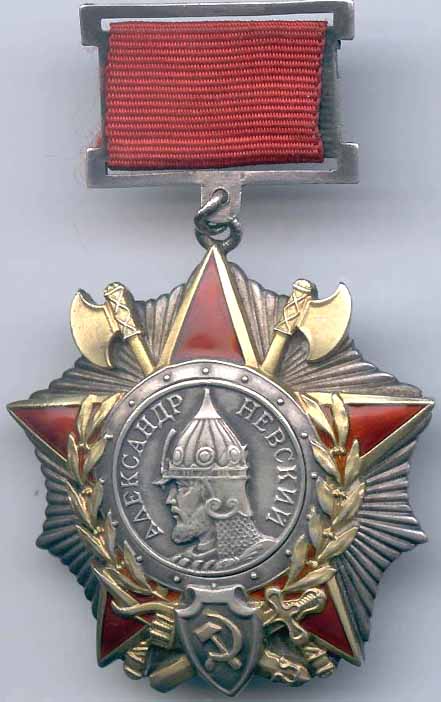 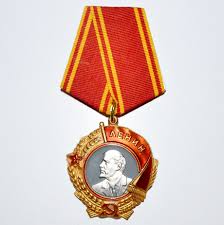 6
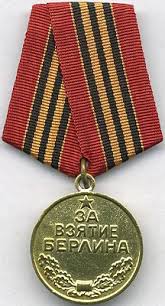 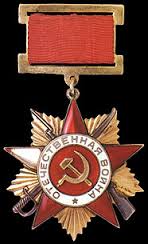 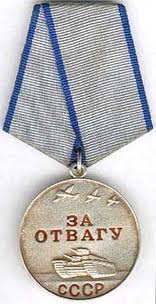 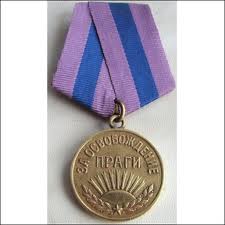 В апреле 1945 года И.К. Голчин окончил Полтавскую высшую офицерскую школу штурманов Военно-воздушных сил СССР. 
Общий летный стаж майора Голчина Ивана Константиновича
составляет 22 года.
Его именем улицу город назвал,
Если имя живет – значит, жив человек,
Носит имя его пионерский отряд.
И героя звезда не померкнет вовек!
В. Мартынов
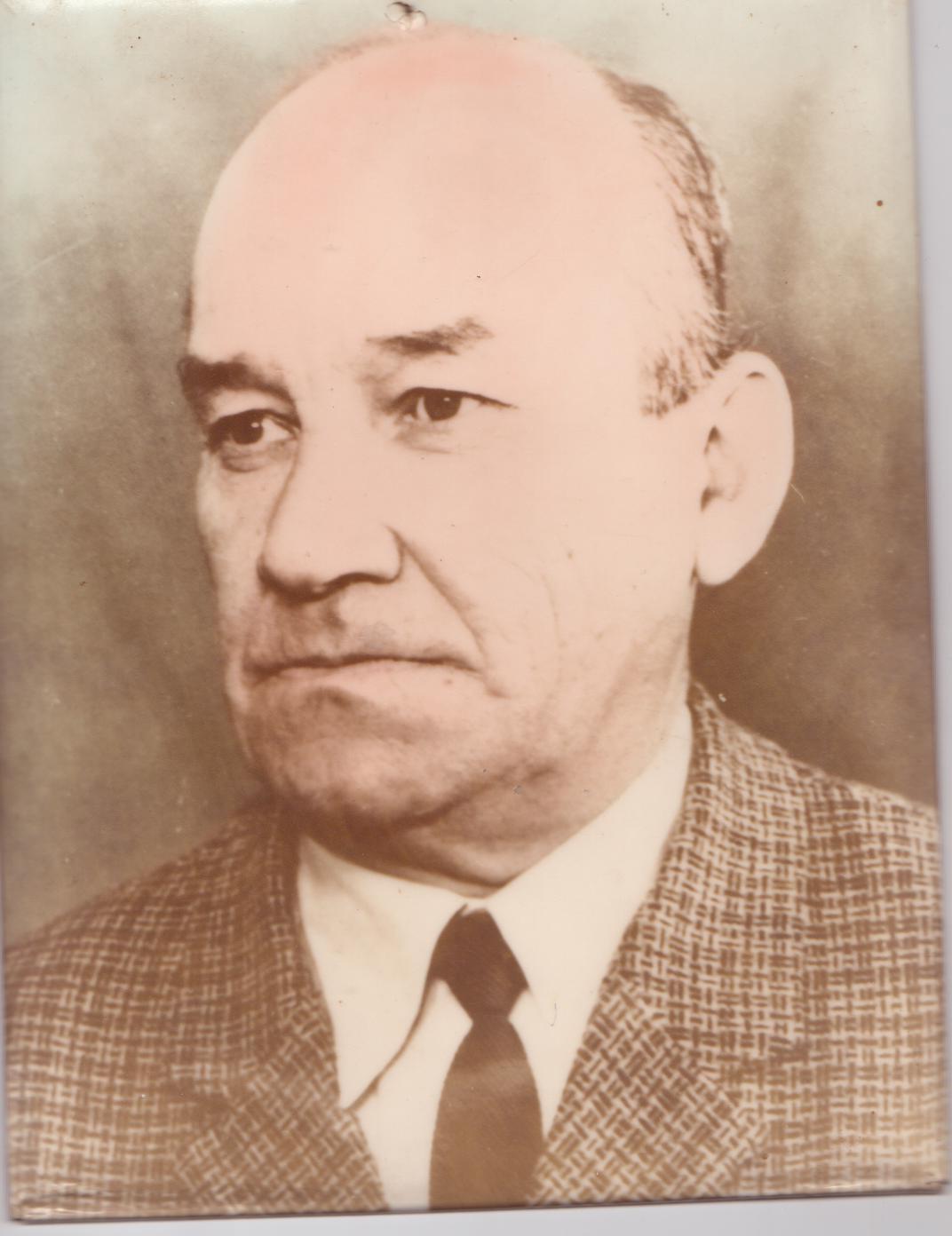 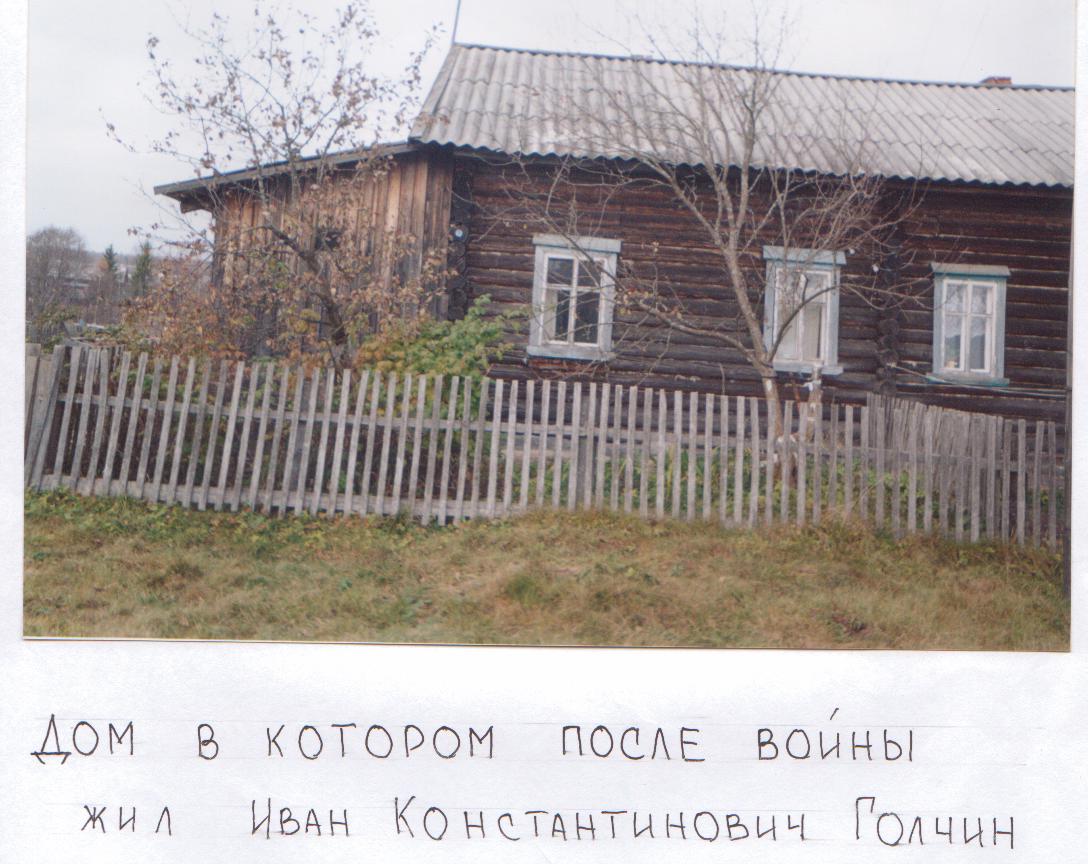 После демобилизации проживал в поселке Октябрьском Мантуровского района Костромской области, где одна из улиц носит его имя.
Умер 3 июля 1979 года.
Могила Героя Советского Союза Голчина И.К.
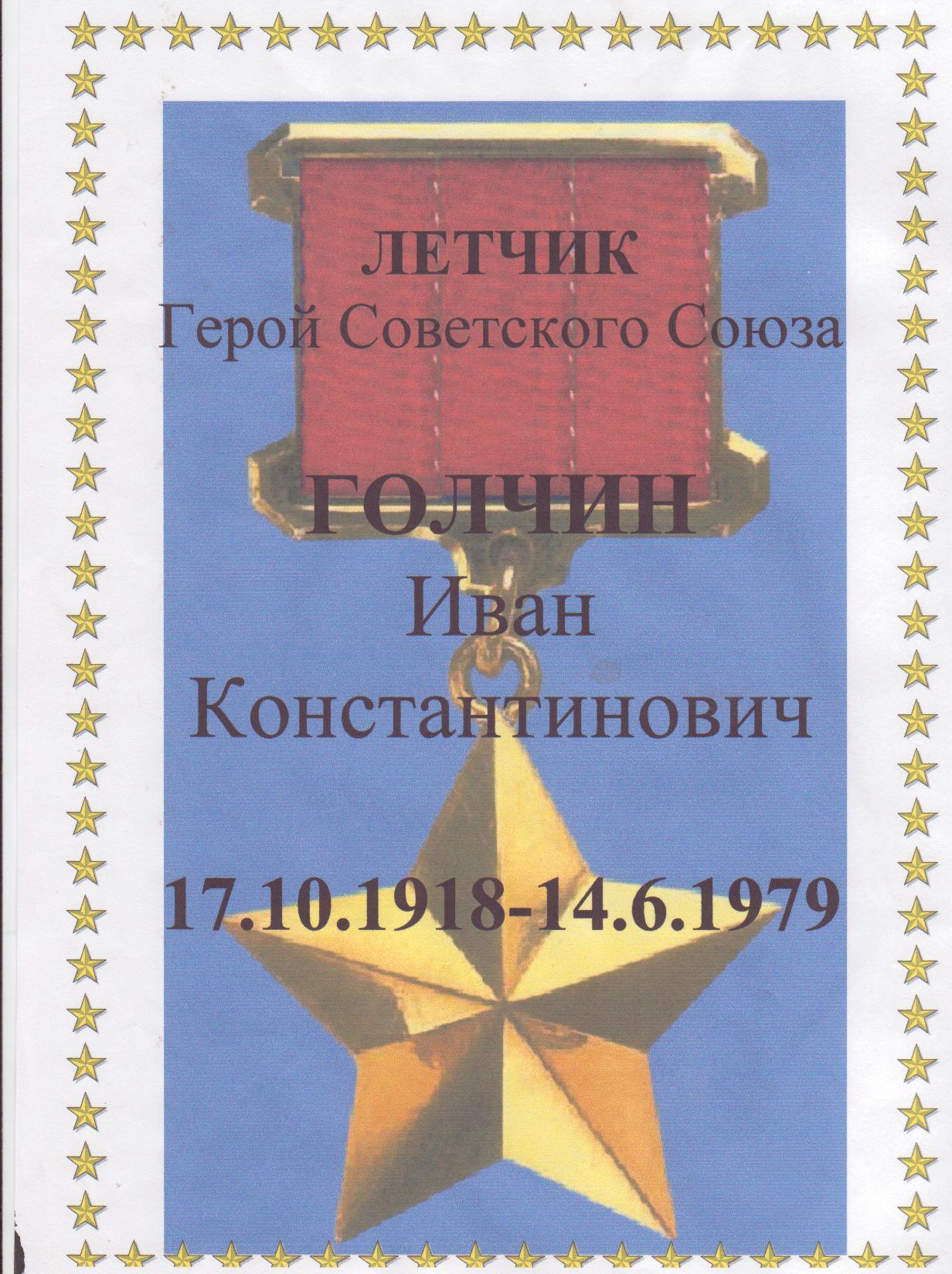 9
Жданов Николай Сергеевич
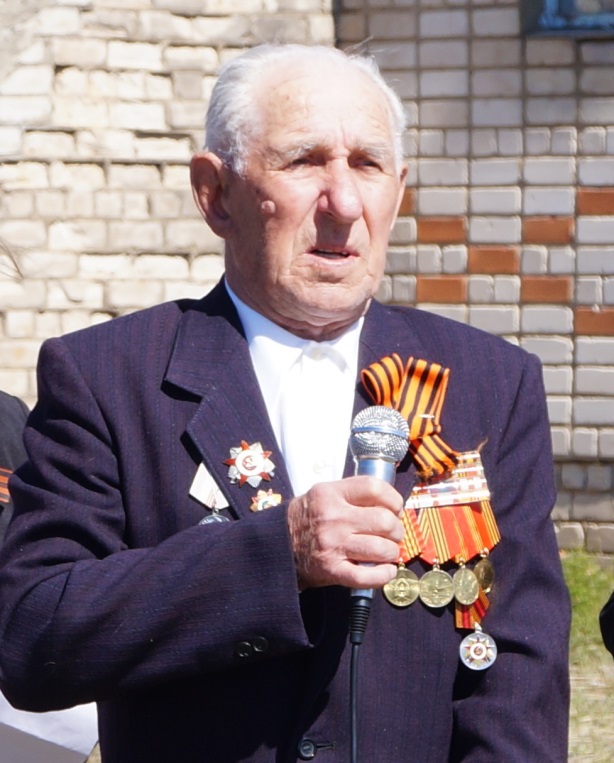 Н.С. Жданов — участник войны
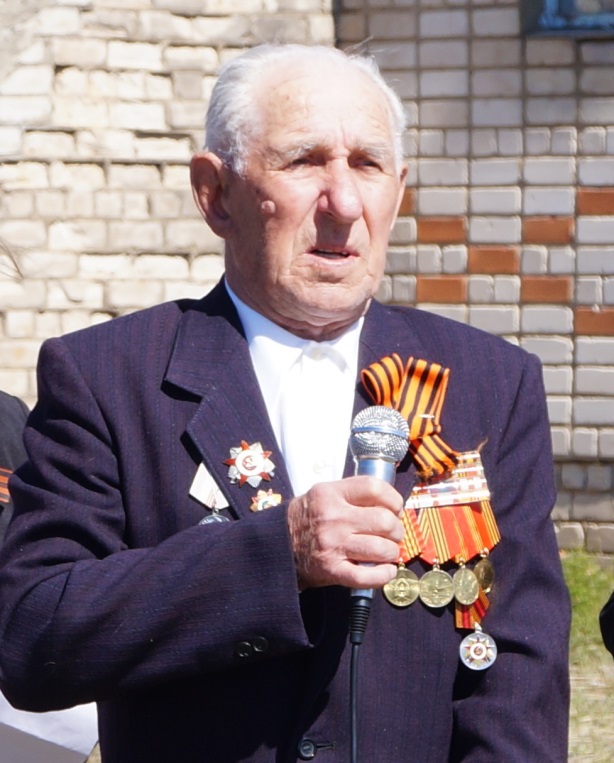 7 лет и 13 дней носил солдатскую шинель, служил в артиллерии.  Принимал участие в операциях, в разгроме Берлинской группировки противника. 
Николай Сергеевич награждён многими медалями: «За отвагу», 
«За взятие Берлина», «За освобождение Праги», медаль Жукова, орден Великой Отечественной войны II степени.
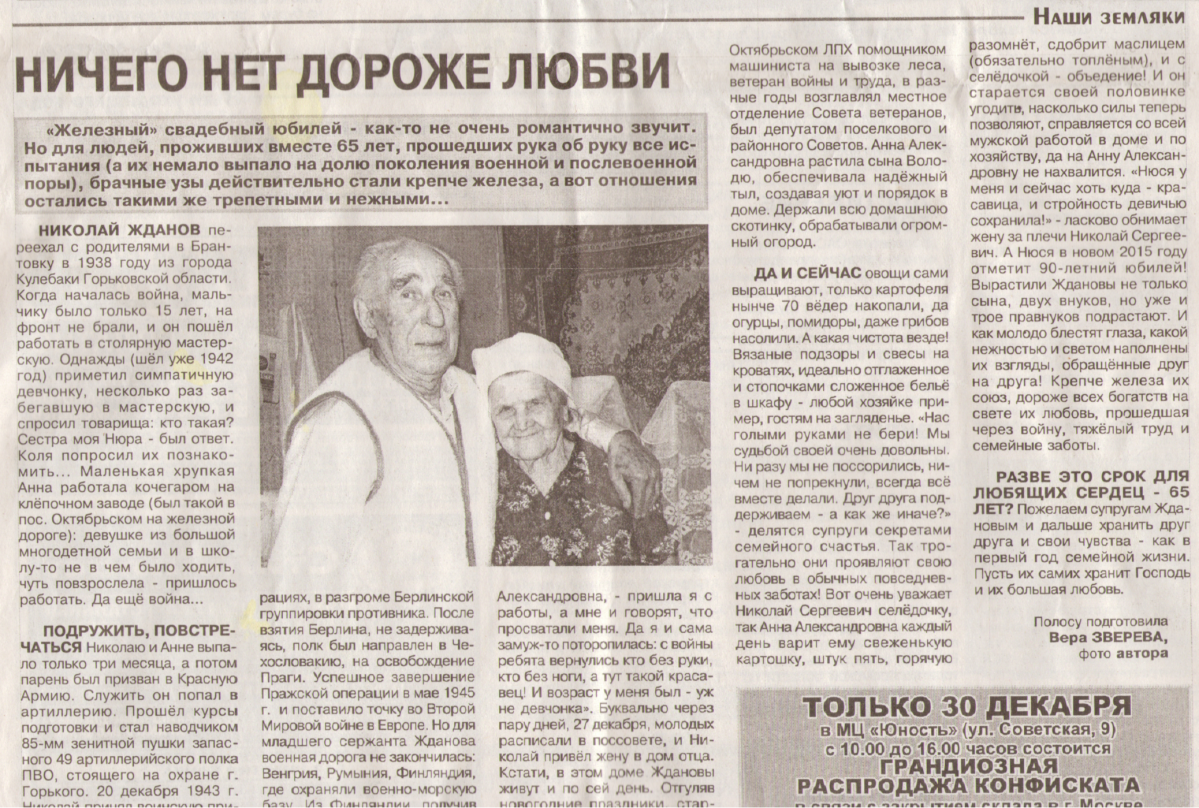 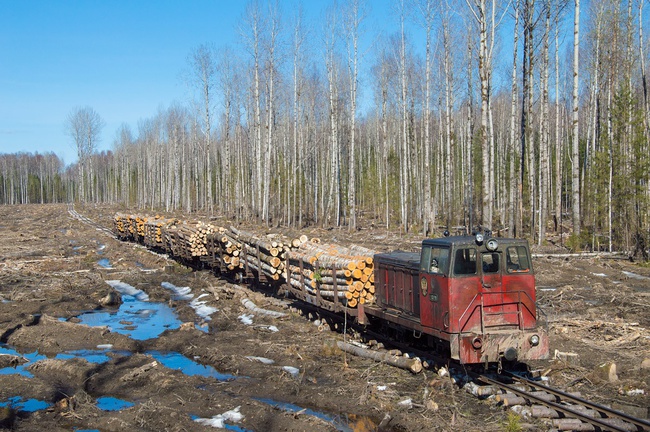 Всю жизнь проработал в Октябрьском ЛПХ помощником машиниста на вывозке леса. Ветеран войны и труда в разные годы возглавлял местное отделение Совета ветеранов, был депутатом поселкового и районного Советов.
Забродина Ираида Дмитриевна
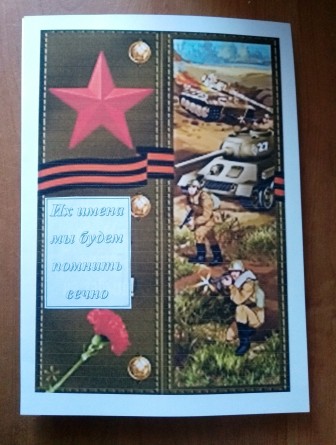 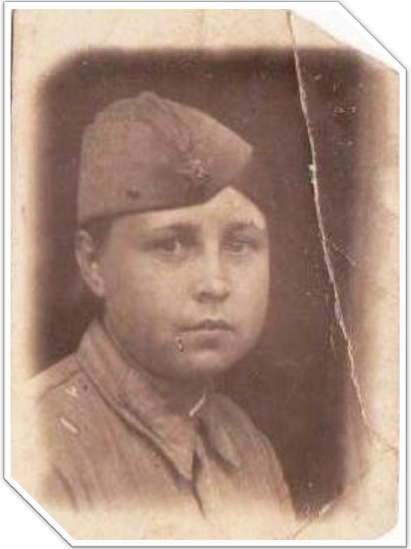 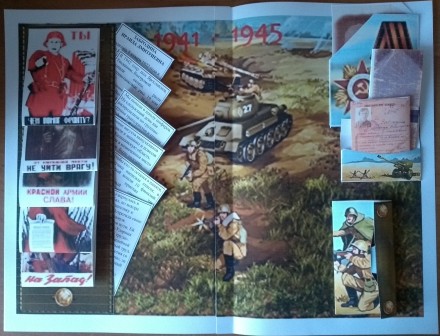 Родилась 8 января 1922 года в селе Кужбал Нейского района Костромской области. 
Активная комсомолка окончила школу, строила планы на будущее. Но неожиданно наступил день, когда для миллионной страны рухнули все планы на будущее.
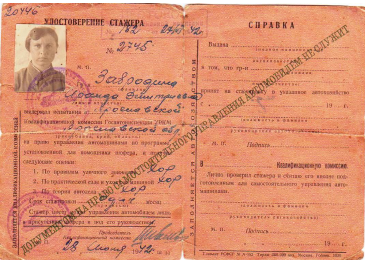 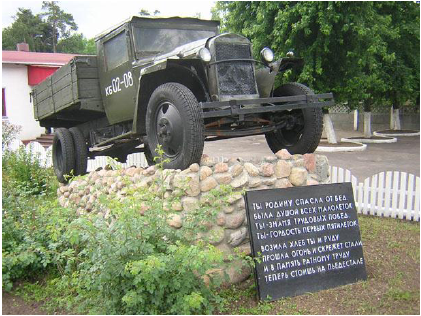 В конце августа выпускников посадили в машины и повезли через Калининскую область. Девушек поселили в бывший немецкий штаб. Вместе с Ираидой Дмитриевной были девушки из её родного района. Чтобы кто-то остался в памяти, девушка написала список, в который вошли 10 фамилий. Утром приехал так называемый «покупатель», чтобы набрать себе несколько человек. Когда он увидел готовый список, то подумал, что девушки уже сами распределились. Так они попали на фронт. Всем тогда было по 19 лет. Выдали машины - полуторки. На них молодые девушки ездили разгружать составы.
Последние годы своей жизни Ираида Дмитриевна проживала в нашем посёлке.
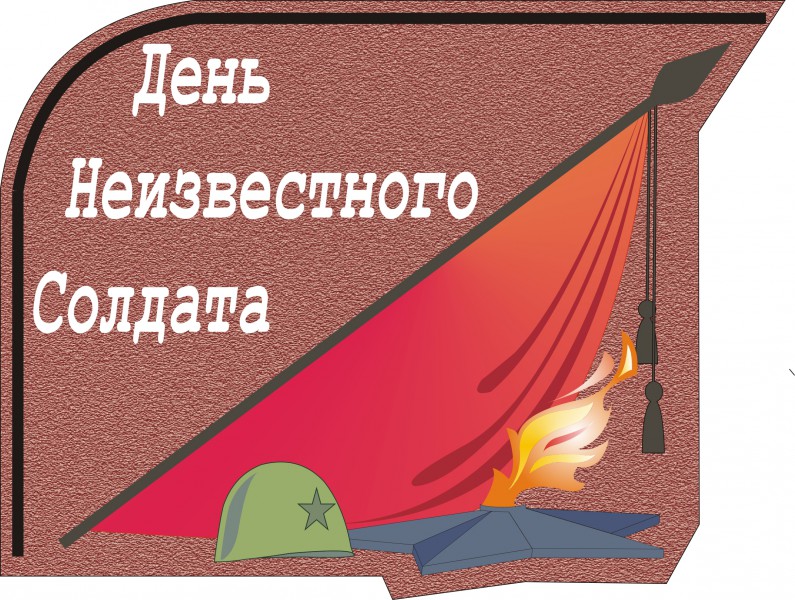 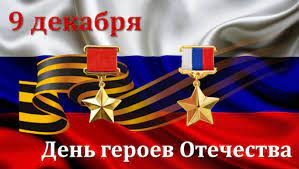 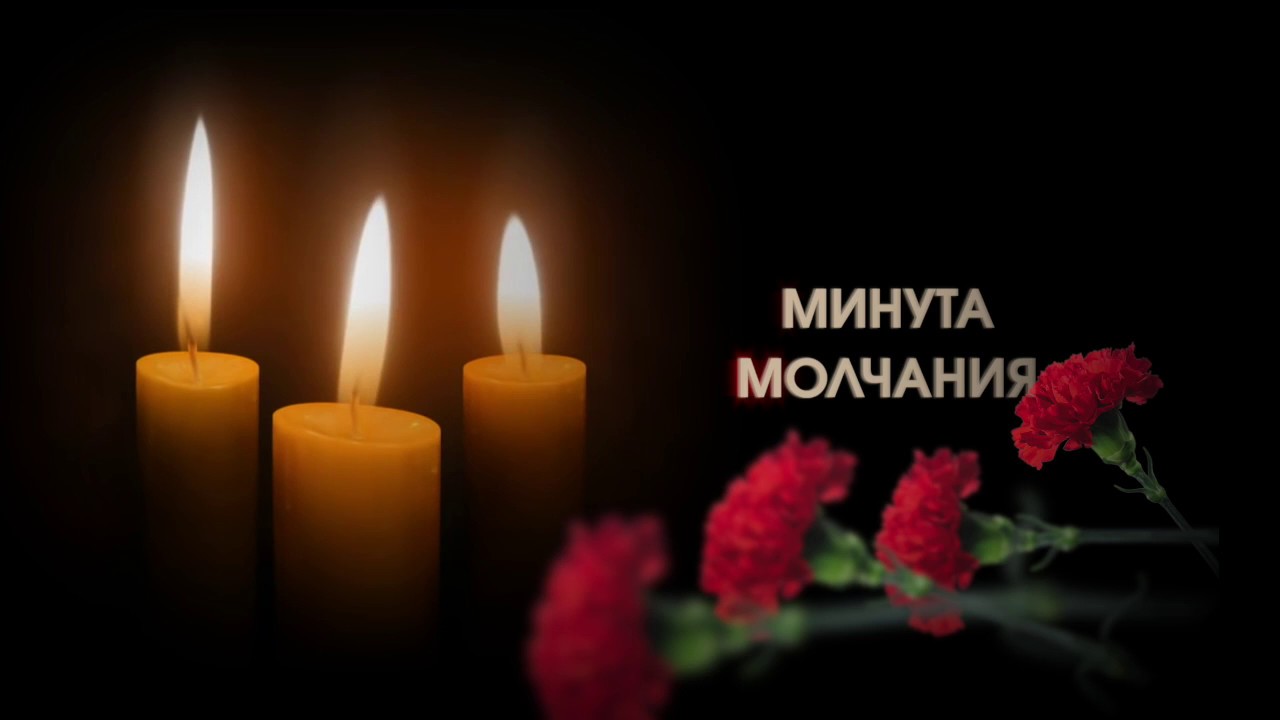 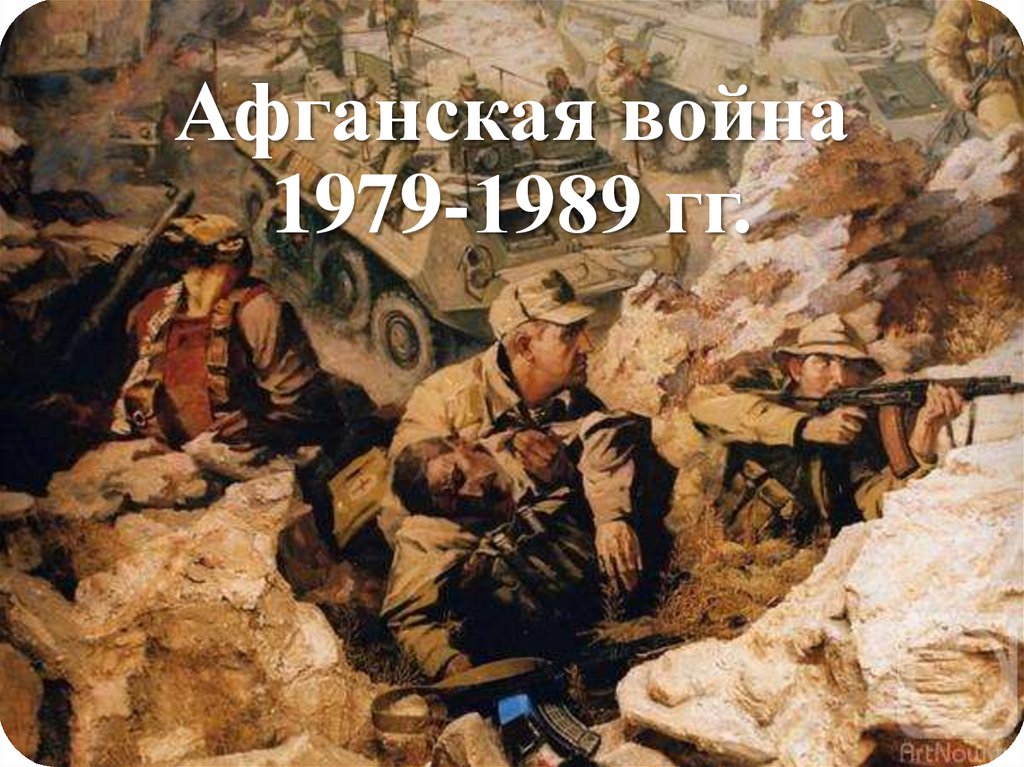 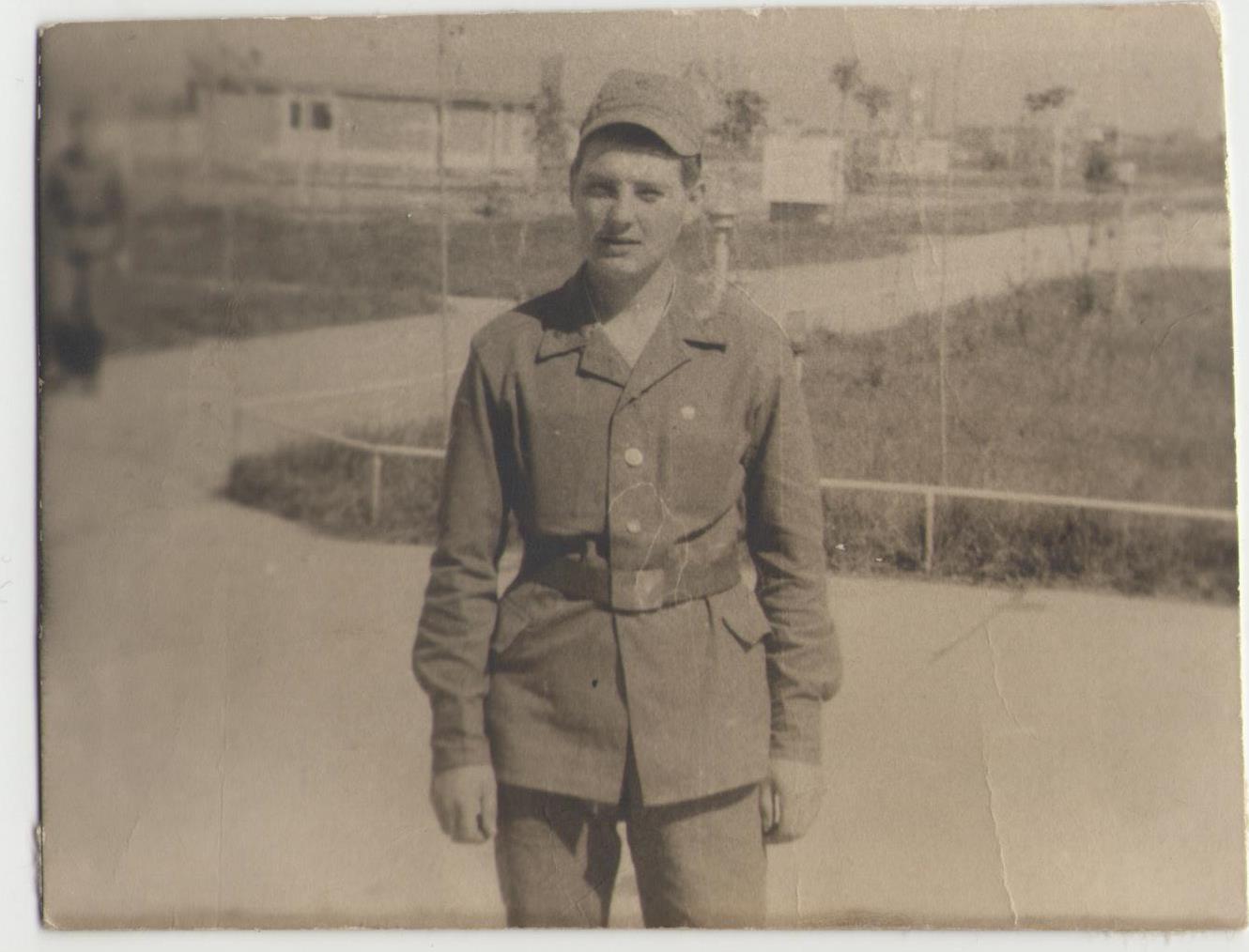 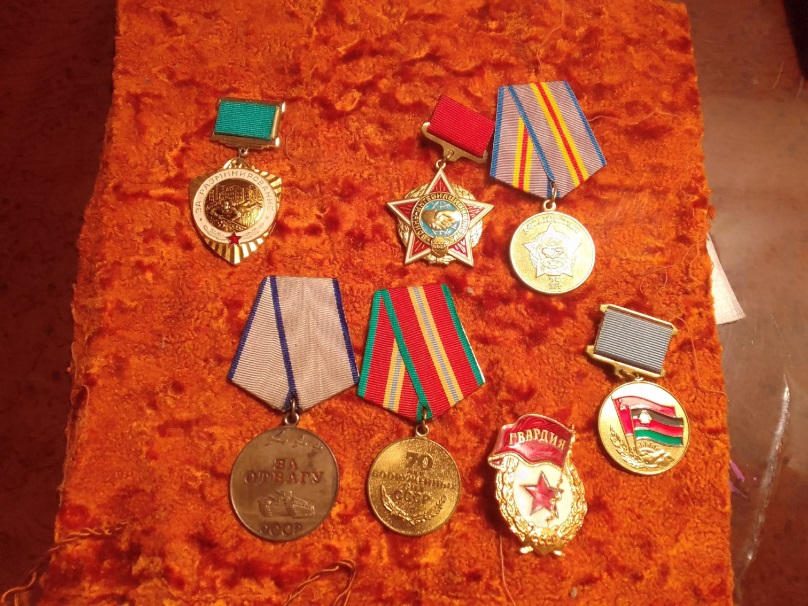 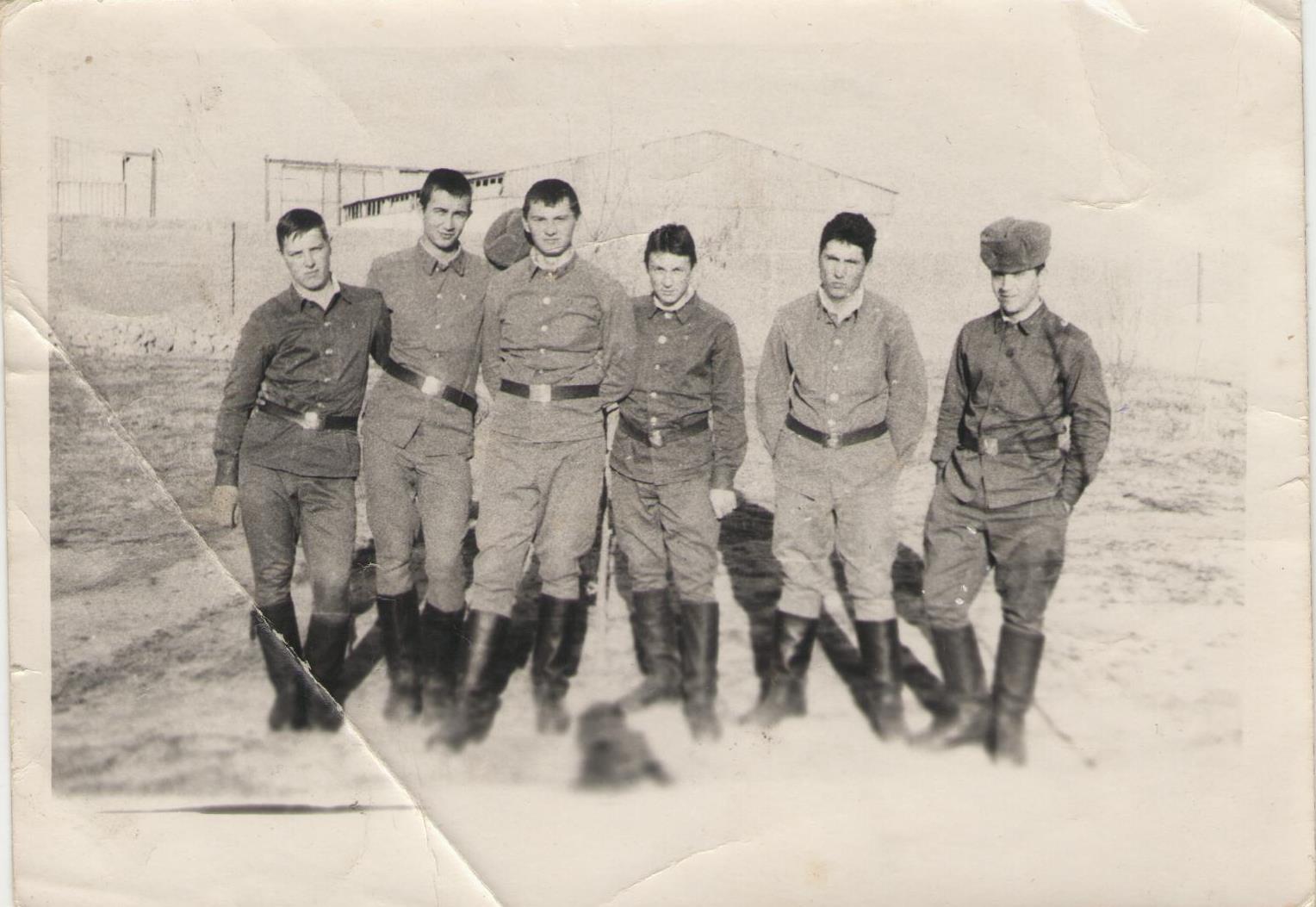 ЧернышевСергейВикторович
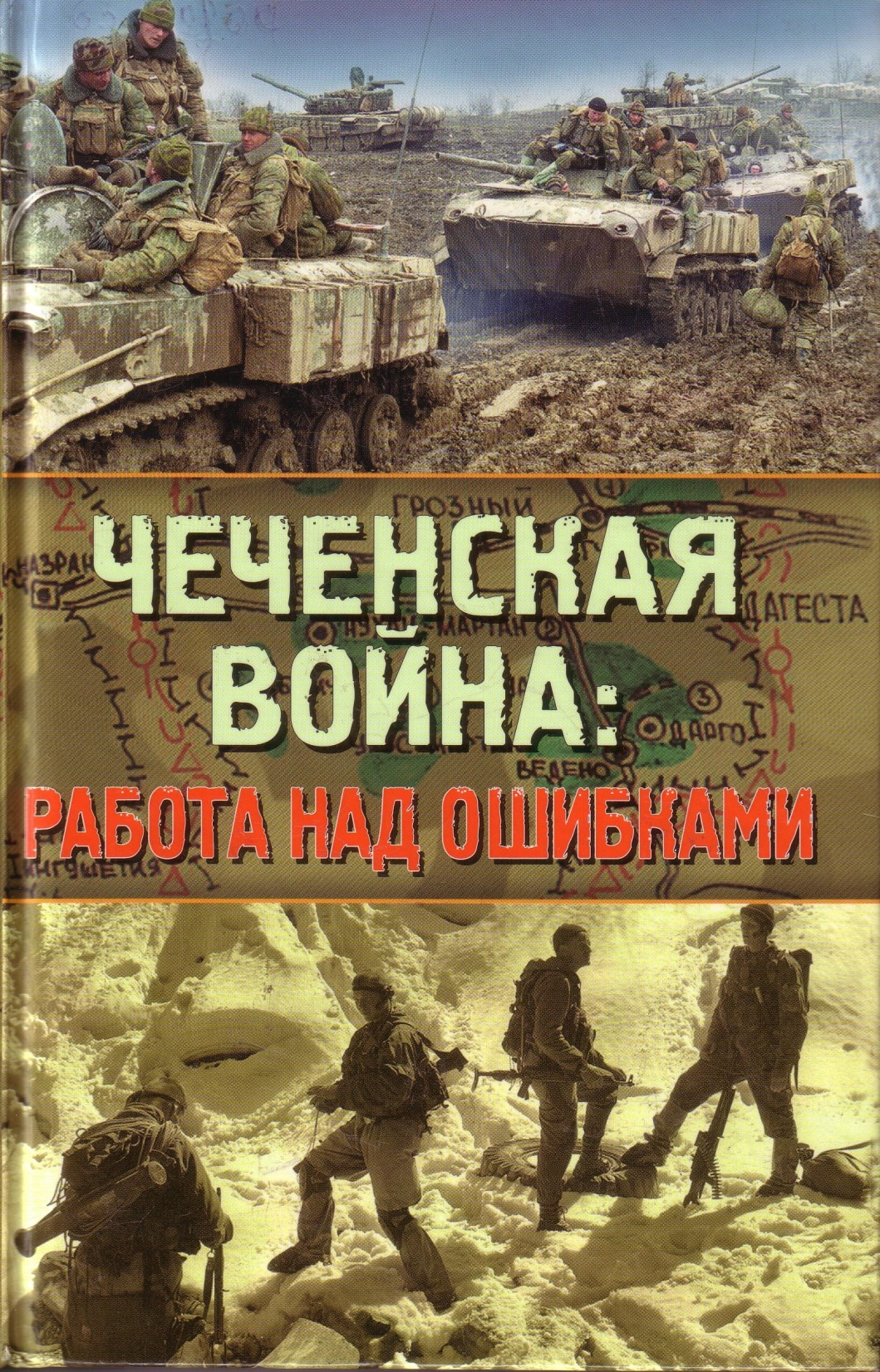 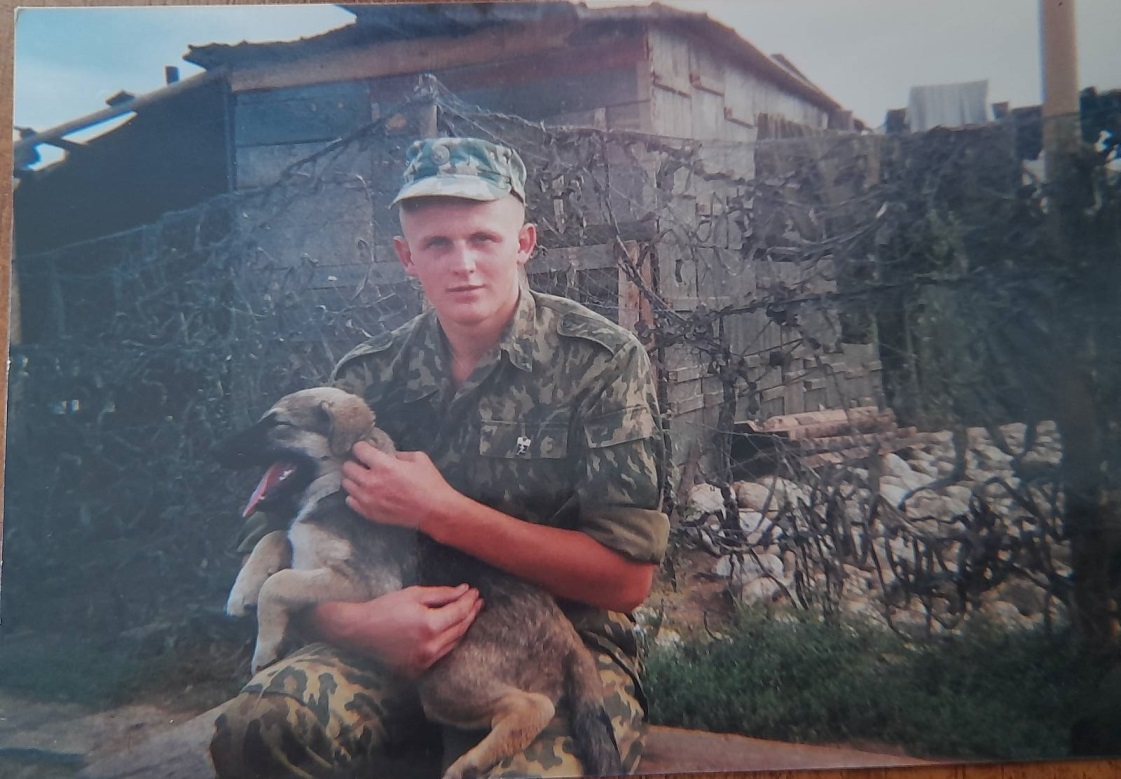 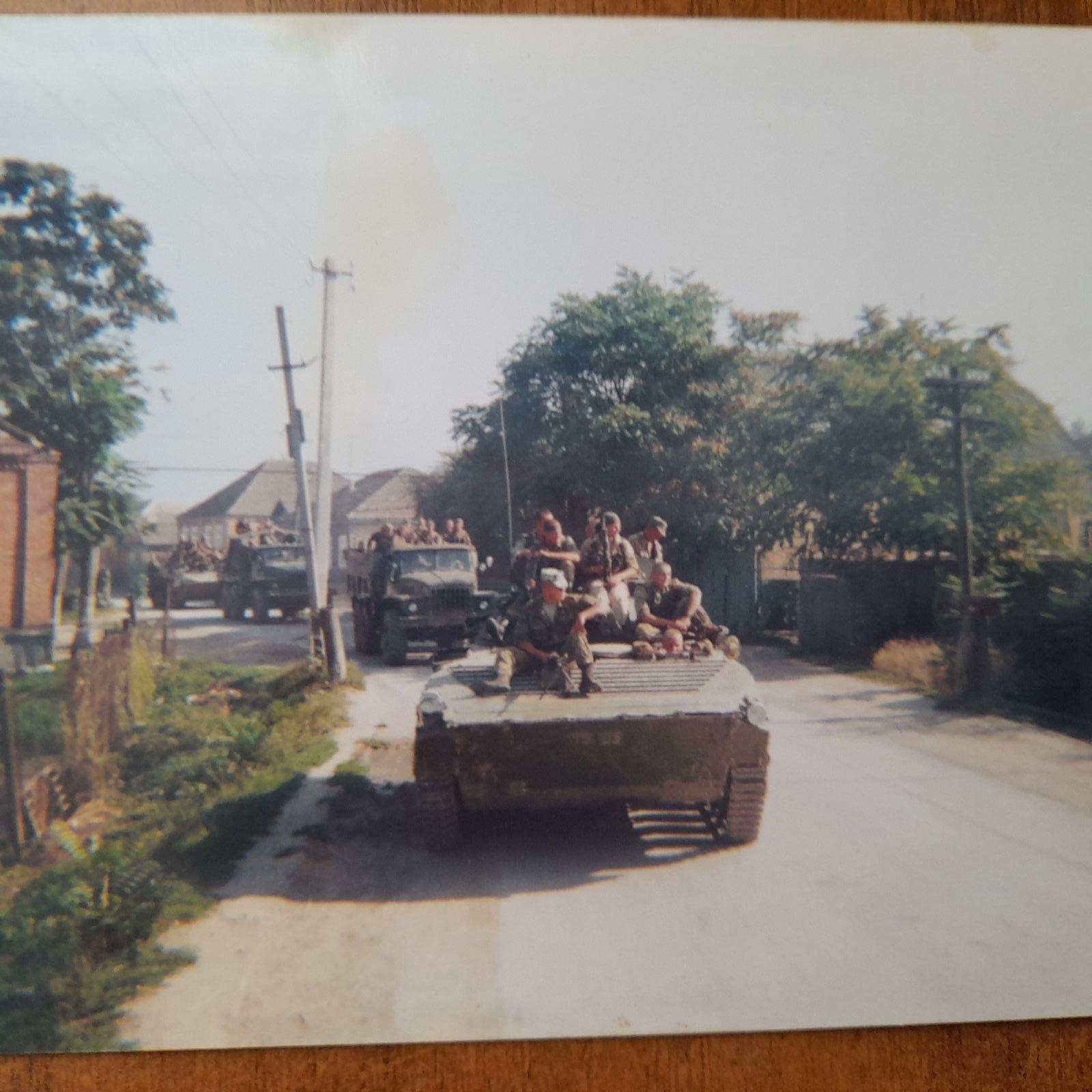 Берегов Александр Николаевич
БазанковСергей Юрьевич
Гусев Дмитрий Николаевич
Лебедев Анатолий Валентинович
Шабаров Дмитрий Михайлович
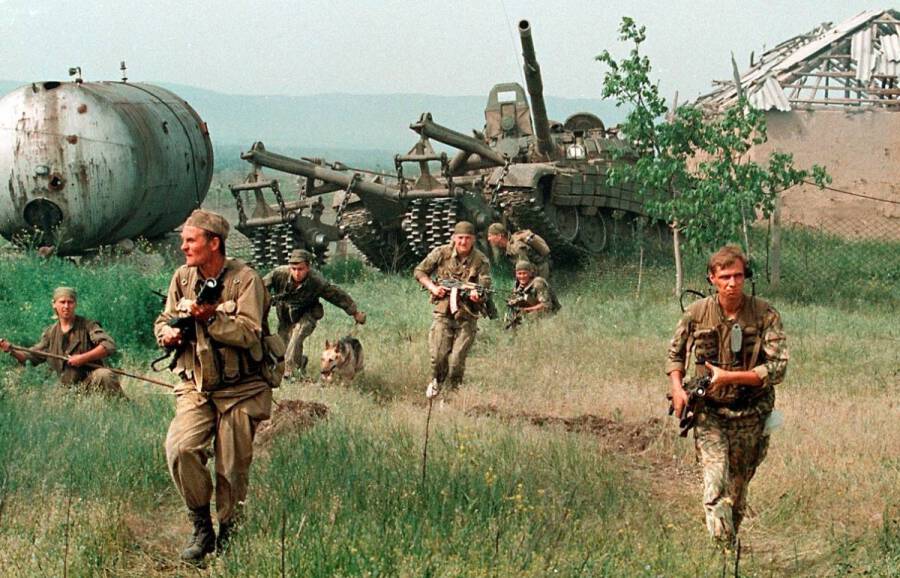 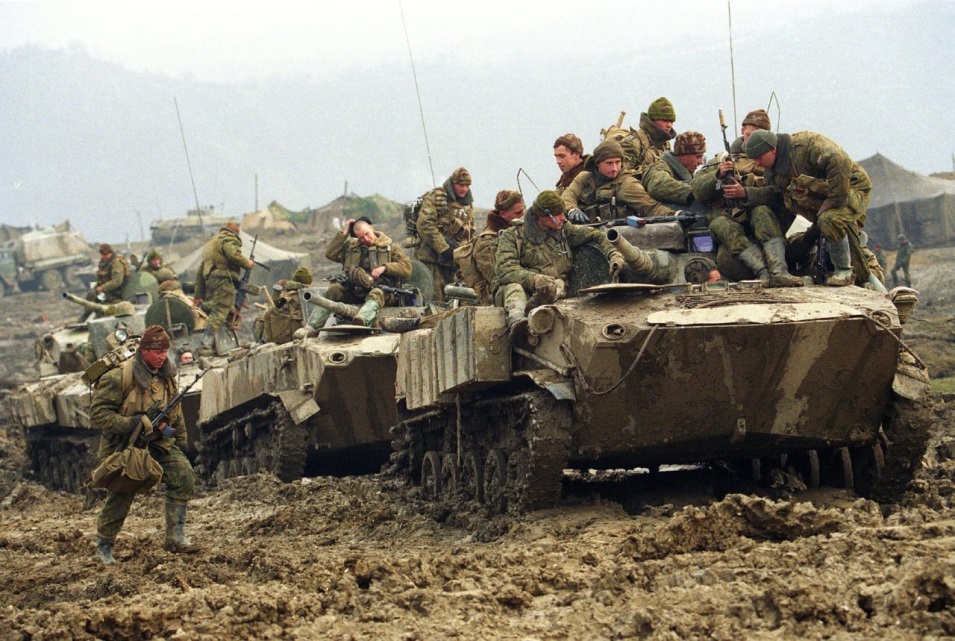 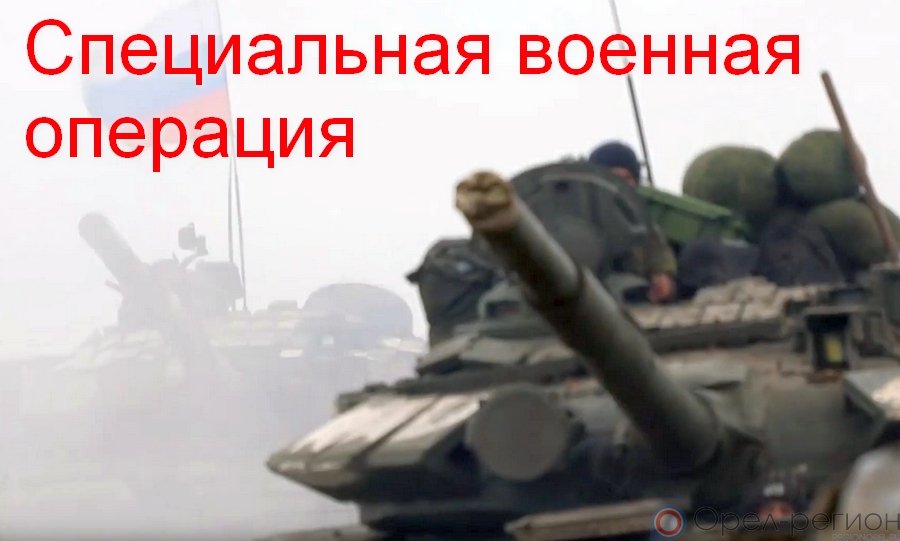 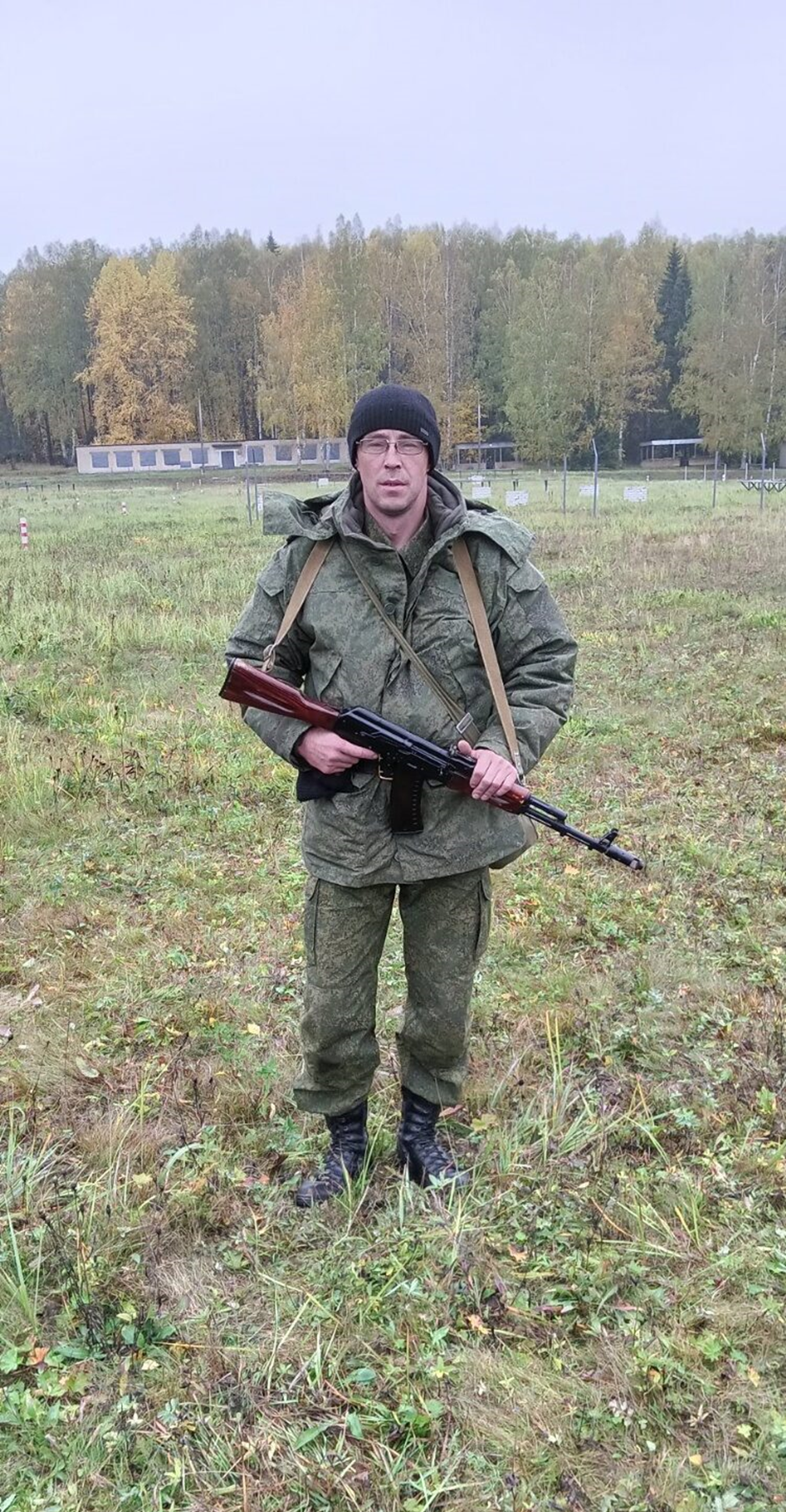 Жданов Дмитрий Владимирович
Дудников
Андрей  Павлович
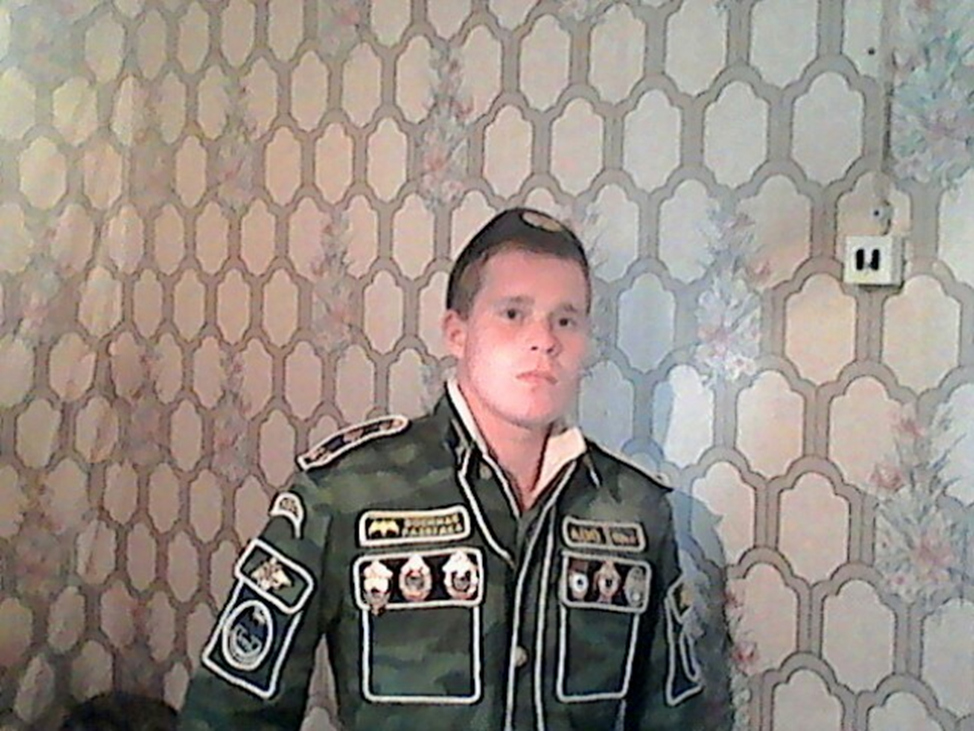 Воробьёв ПавелВалентинович
Красномовец 
Роман Васильевич